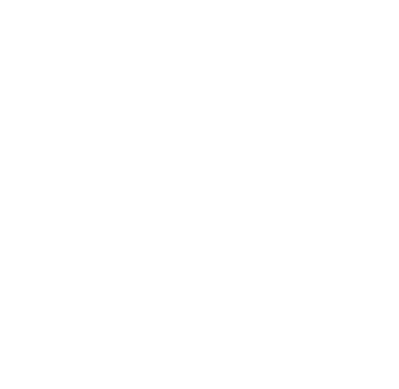 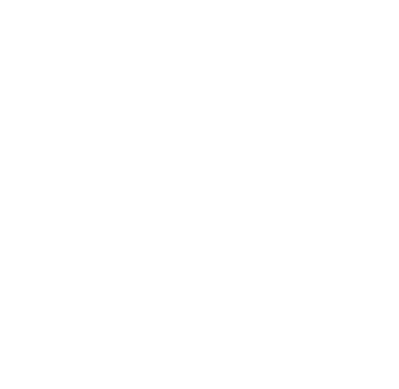 Application Portal in FLUID
SESSION 2050
16-10-2017
EMEA Alliance   16-17 October 2017
presenters
Roelof Conijn
Stefan van Liempt
Functional Consultant
Leiden University	
R.Conijn@sea.leidenuniv.nl
Senior Consultant
CY2
Stefan@cy2.nl
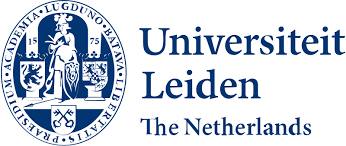 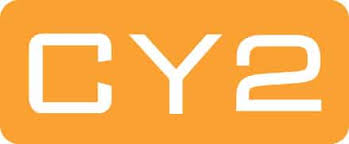 EMEA Alliance   16-17 October 2017
AGENDA
PROJECT INTRODUCTIONbusinessdrivers, current situation and challenges
PRODUCT OVERVIEWarchitecture, building blocks and more…
DEMOFrom applicant to student
CONCLUDINGQ&A
EMEA Alliance   16-17 October 2017
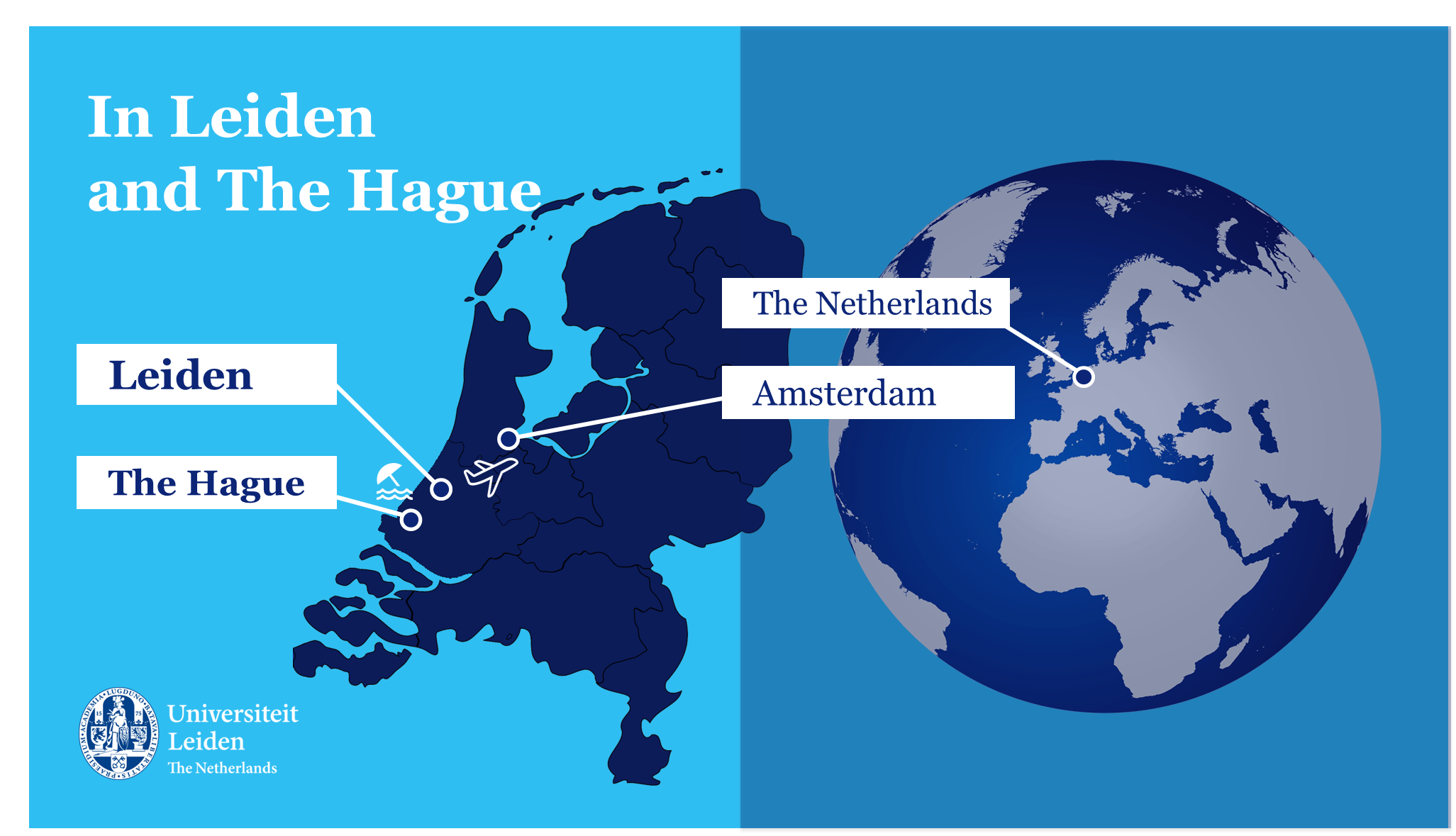 In figures
EMEA Alliance   16-17 October 2017
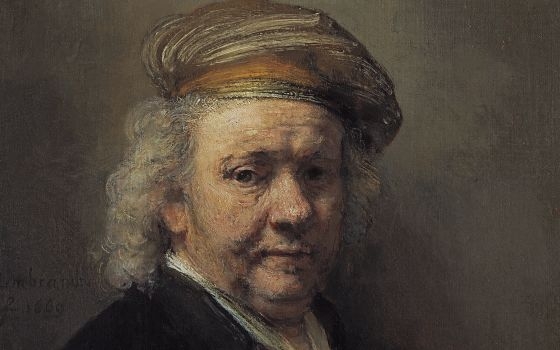 EMEA Alliance   11-12 October 2016
Version
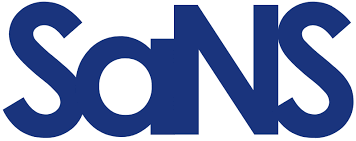 PS CS 9.0 (9.2 upgrade planned 2018)
Peopletools 8.55.13 bundle 41
Live since 2010 and continuously evolving
10 FTE functional team
Collaborating Higher Ed institutions: Leiden University, University of Amsterdam, Hogeschool van Amsterdam


Technical partner and hosting:
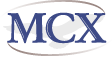 EMEA Alliance   11-12 October 2016
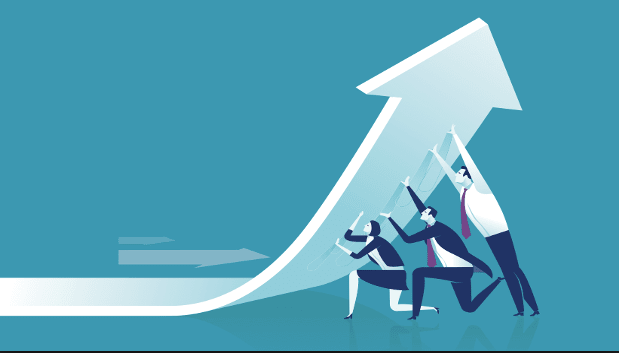 Project introduction
EMEA Alliance   16-17 October 2017
Current situation
Standalone database without interfaces (human interface)
With it’s outdated own UI
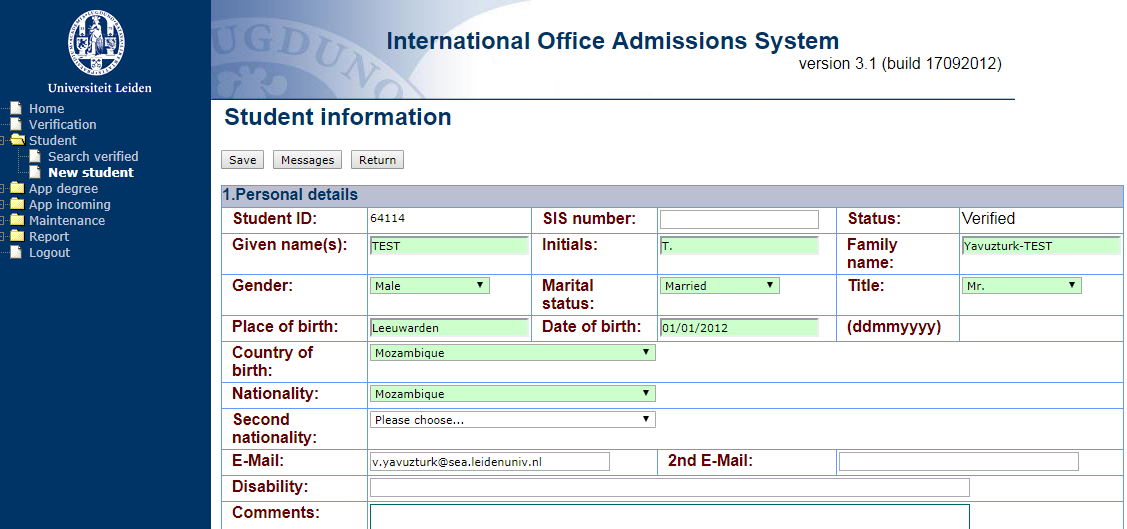 EMEA Alliance   16-17 October 2017
Why improve?
EMEA Alliance   16-17 October 2017
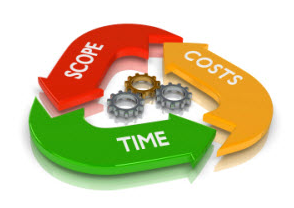 Scope
EMEA Alliance   11-12 October 2016
CHALLENGES
Finding the optimal UI experience
New Fluid technology
Translation of existing processes to functional designs: out of people’s heads into 0’s and 1’s
Translation of functional logic to technical design for developers
Project methodology
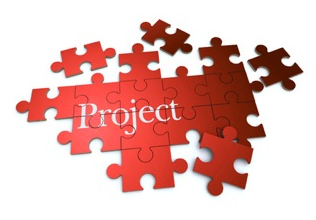 EMEA Alliance   16-17 October 2017
Project practices
Scrum vs Prince 2: best of both worlds?
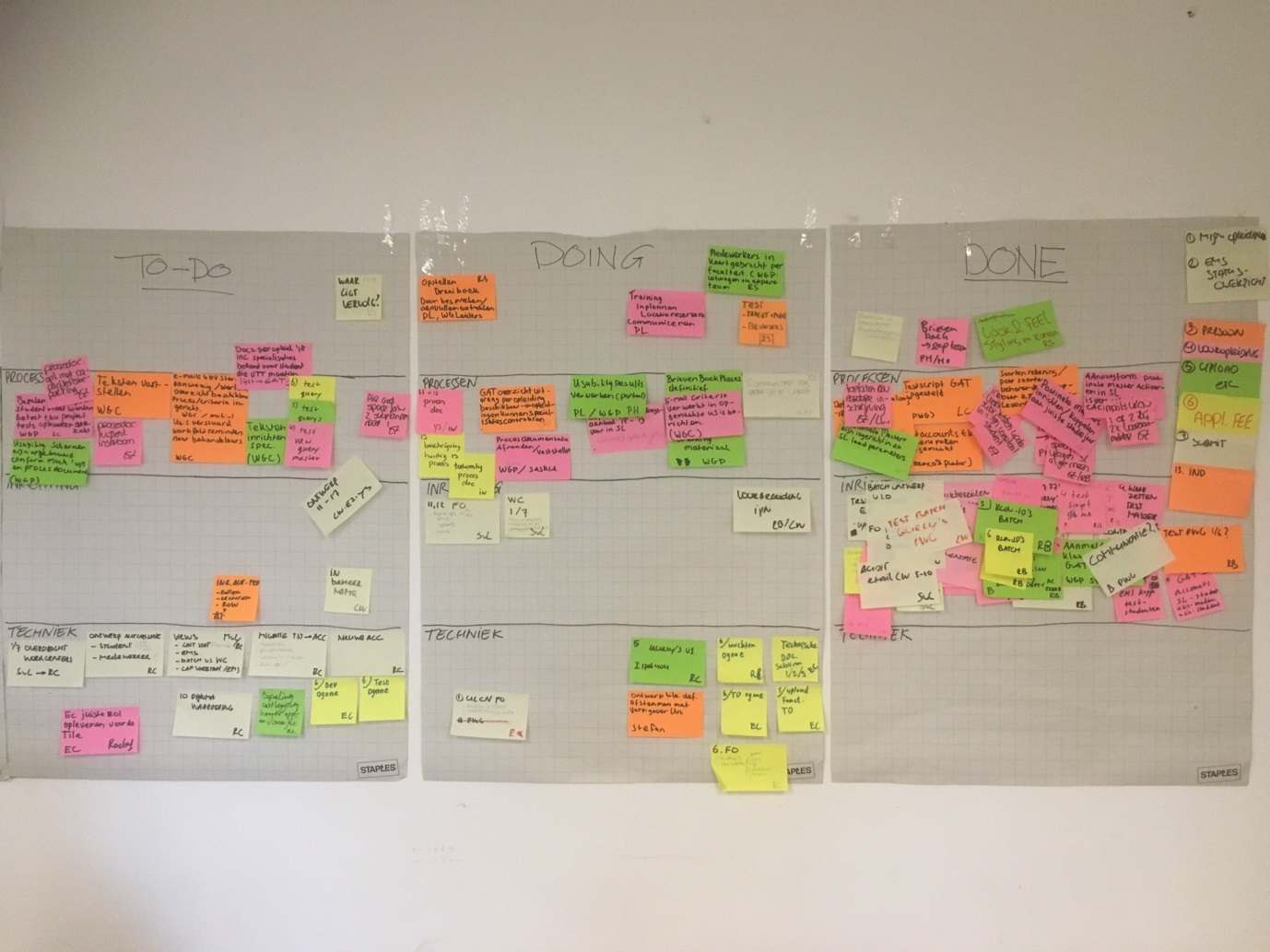 EMEA Alliance   16-17 October 2017
EMEA Alliance   11-12 October 2016
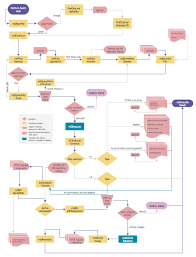 Product overview
EMEA Alliance   16-17 October 2017
Studylink
Fluid Student Portal PeopleSoft
Classic Backoffice PeopleSoft
Igenico (Payment)
Student
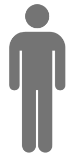 admission
Admission Studylink
Process Studylink admission
Verify
Check personal data
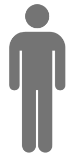 (re)-submit
Upload visa
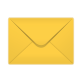 accept
reject
Upload identity
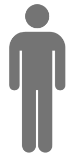 (re)-submit
Upload Admission documents
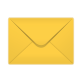 Language
Prior Edu.
accept
reject
C.V.
Reference
Etc.
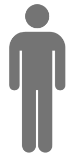 Bank
Exemption
(re)-submit
ProcessPayment
accept
reject
App Fee
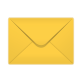 accept
reject
Online
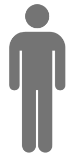 submit
Housing / Scholarships
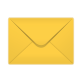 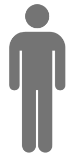 (re)-submit
Upload conditional documents
Decision
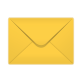 accept
reject
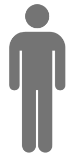 Send
accept
reject
later ..
Conditional Offer
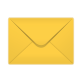 Send
Decision
UnConditional Offer
End
Building blocks
EMS (Evaluation Management System)
DOCUMENT MANAGEMENT (Upload functionality)
BATCH PROCESSING
USABILITY TOOLING (pagelets, workcenters, branding)
REPORTING (BI publisher)
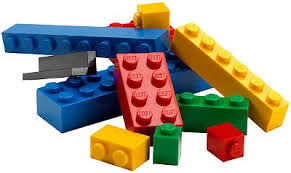 EMEA Alliance   16-17 October 2017
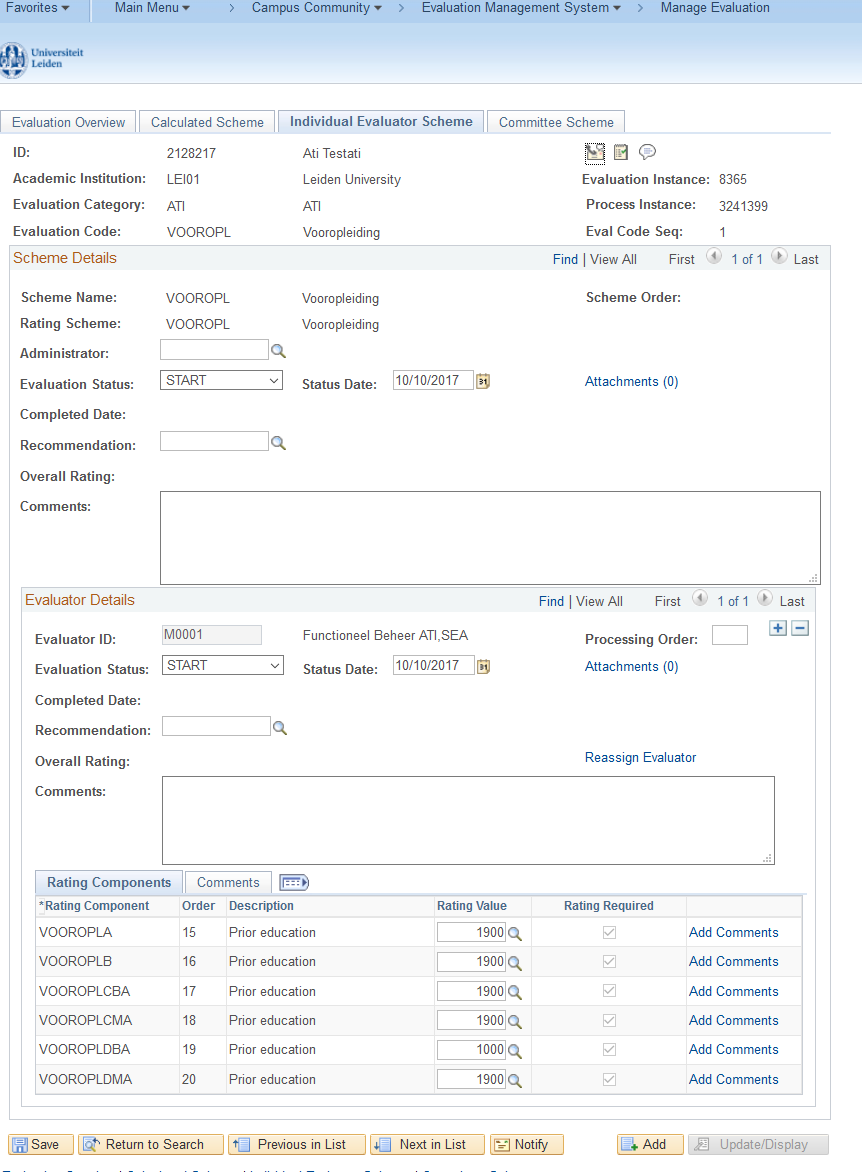 EMS
EMEA Alliance   16-17 October 2017
workcenters
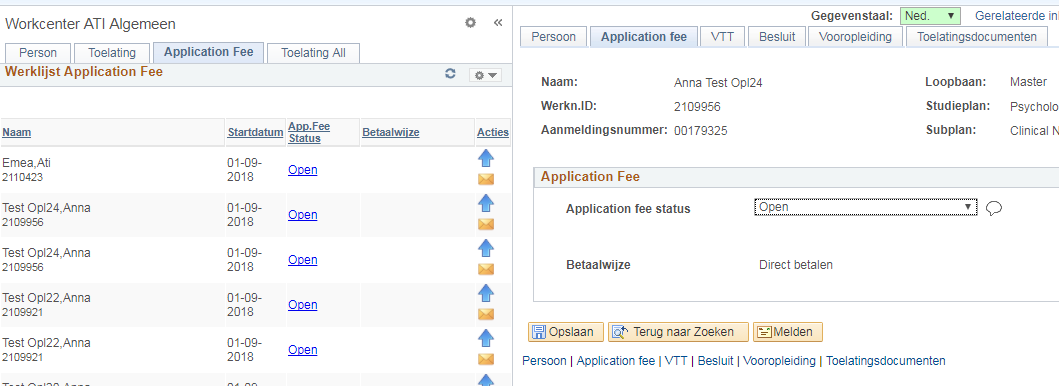 EMEA Alliance   16-17 October 2017
student FILEall relevant information in one dashboard
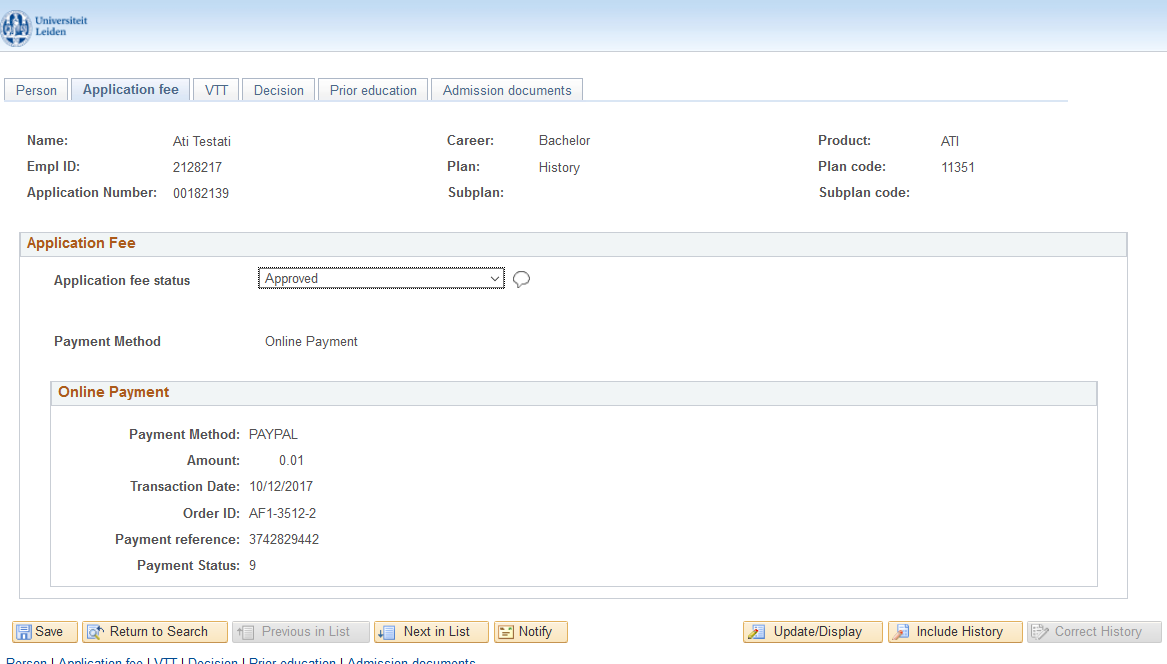 EMEA Alliance   16-17 October 2017
Customizations
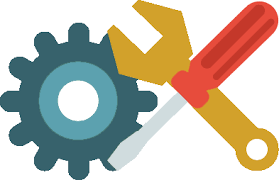 Fluid
Student file screens
Interactions between component, portal and student file (CI heavy)
EMEA Alliance   16-17 October 2017
DEMO
SHORT DESCRIPTION
EMEA Alliance   16-17 October 2017
EMS, Checklists or Custom tables?
Fluid or separate front end application with interfaces/webservices?









			


			QUESTIONS?
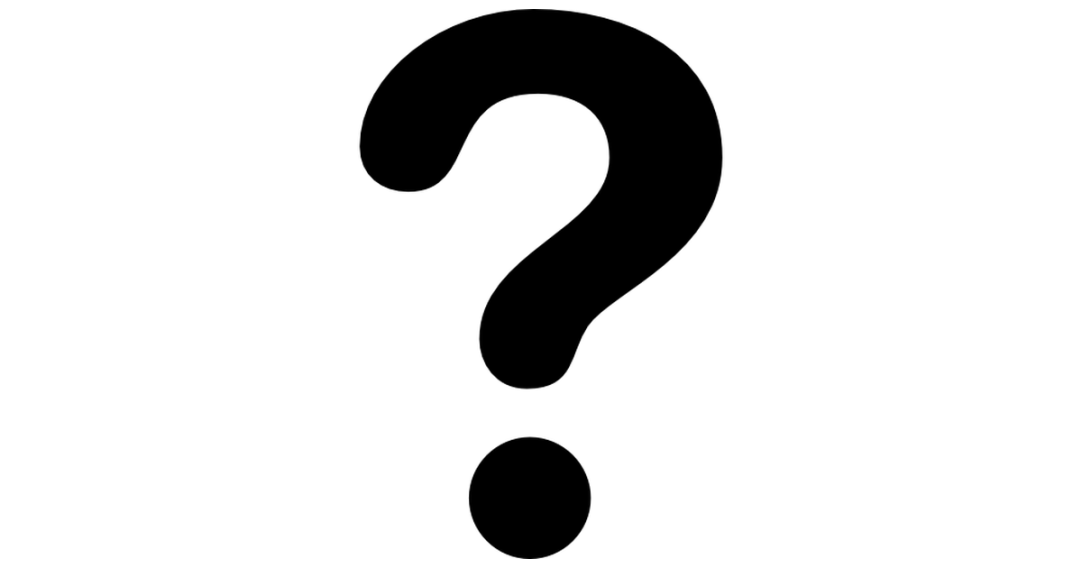 Concluding thoughts
EMEA Alliance   16-17 October 2017
COMING UP NEXT IN THIS ROOM
BRAND YOUR STUDENT SELFVICE FLUID HOMEPAGE!
EMEA Alliance   16-17 October 2017
presenters
Roelof Conijn
Stefan van Liempt
Functional Consultant
Leiden University	
R.Conijn@sea.leidenuniv.nl
Consultant
CY2
Stefan@cy2.nl
all Alliance presentations will be available for download from the Conference Site
EMEA Alliance   16-17 October 2017
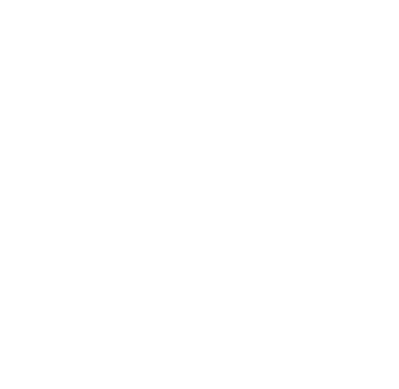 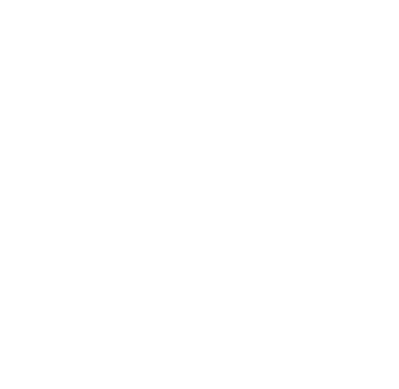 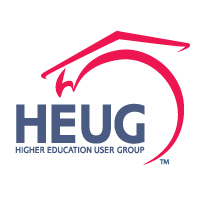 THANK YOU!
EMEA Alliance   16-17 October 2017